גבולות מדינת
ישראל
(גורמים ותהליכים)
כתיבה ועריכה: נדב שמגר
גיאוגרפיה של ארץ ישראלחלק שלישי: גבולות מדינת ישראל
הקדמה: סוגי גבולות
מקור התמונה: מאגר Unsplash
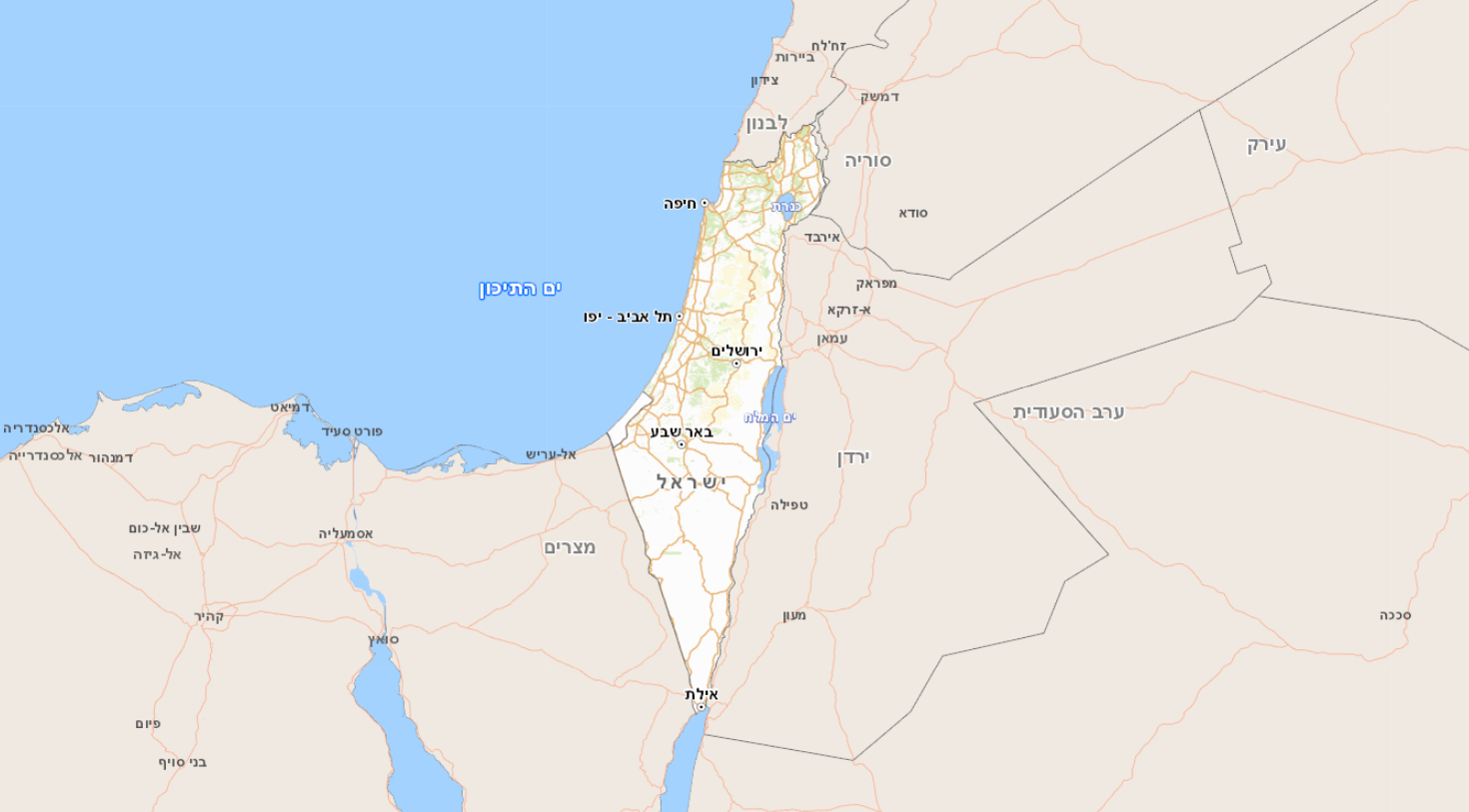 מונחי יסוד: גבולות
גבול מדיני
צילום מסך: Gov Map
מונחי יסוד: גבולות
גבול פתוח / סגור
צילום: נדב שמגר
מונחי יסוד: גבולות
גבול טבעי / מלאכותי
צילום: נדב שמגר | נהר הירדן אתר קאסר אל-יהוד
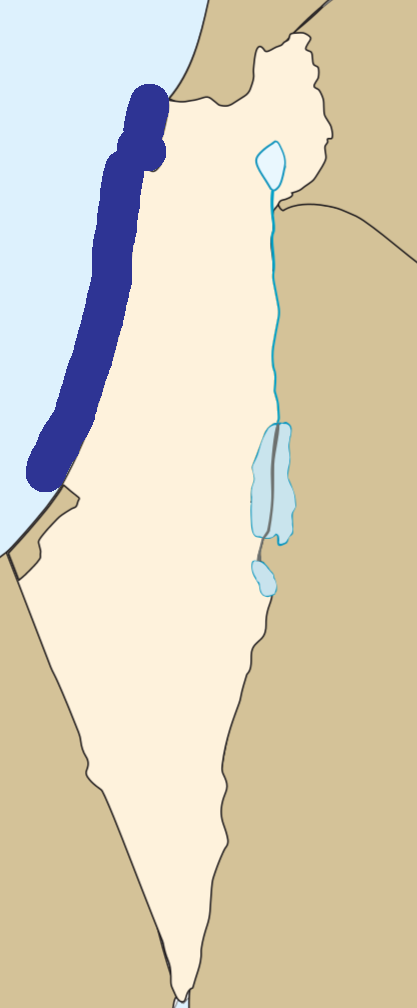 מונחי יסוד: גבולות
גבול ימי | מים טריטוריאליים
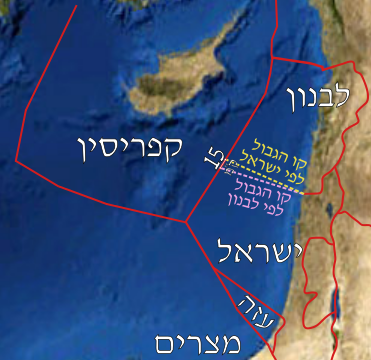 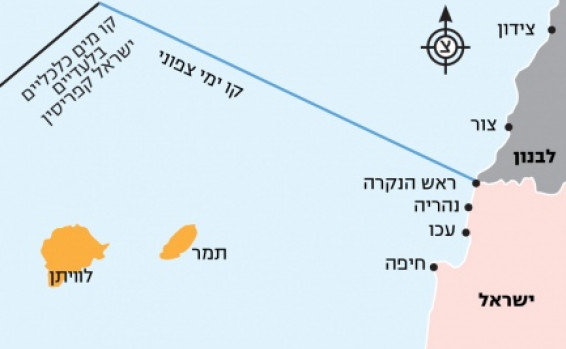 מקור המפות: וקיפדיה
מונחי יסוד: גבולות
גבול מוסכם / אינו מוסכם
צילום: נדב שמגר | לאורך הגבול הצפוני עם לבנון
מונחי יסוד: גבולות
גבול זמני
צילום: נדב שמגר | ביציאה המערבית ממושב בצפון לכיוון ירדן
מונחי יסוד: גבולות
גבול שביתת נשק
צילום: נדב שמגר | אתר עמק הבכא המשקיף על סוריה
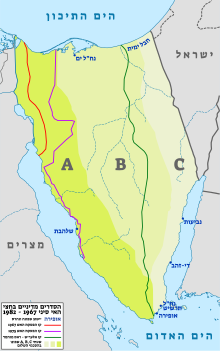 מונחי יסוד: גבולות
שטח / אזור מפורז
שטח שבו אסורה נוכחות צבאית או פעילות צבאית, במטרה להפחית מתיחות ולמנוע עימותים בין צדדים עוינים. דוגמה לכך היא האזור המפורז בין גבול ישראל ומצרים לאור הסכם השלום.
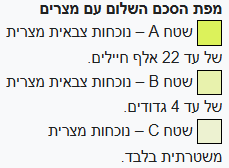 מקור המפה: וקיפדיה
מונחי יסוד: גבולות
אזור חיץ
צילום: נדב שמגר | חיילי או"ם משקפים מהר בנטל
גיאוגרפיה של ארץ ישראלחלק שלישי:גבולות מדינת ישראל
מקור התמונה: מאגר Unsplash
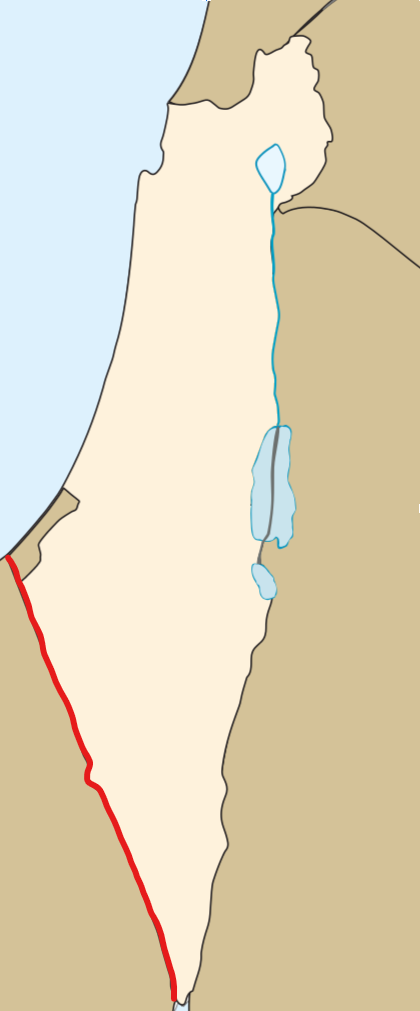 היסטוריית גבולות
מדינת ישראל
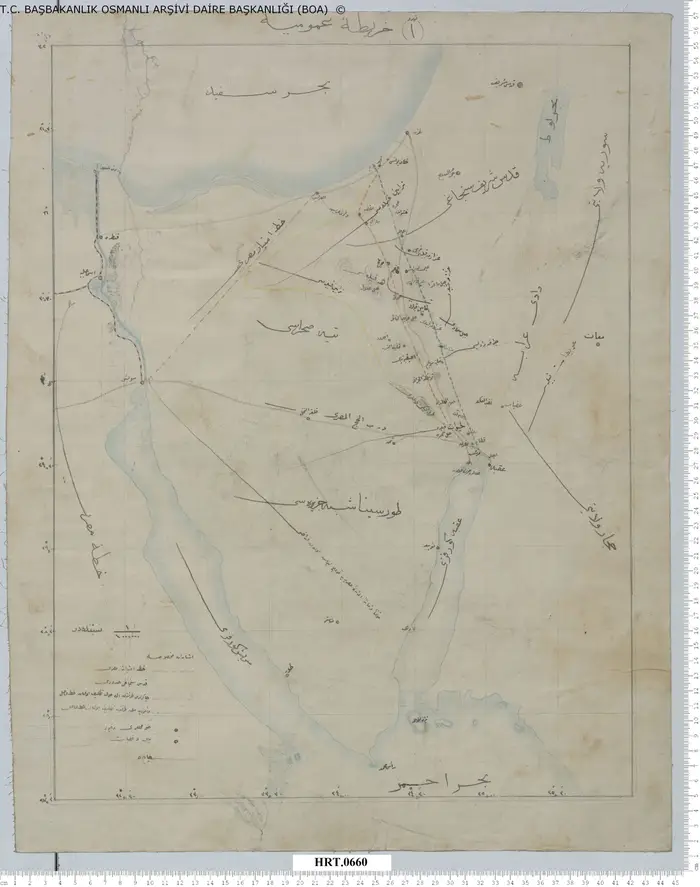 1906 קו "טאבה - רפיח"
גבול שנקבע בין מצרים בשליטת הבריטים לבין ישראל בשליטת האימפריה העותמאנית
מפה: ארכיון המדינה
צילום: נדב שמגר
היסטוריית גבולות
מדינת ישראל
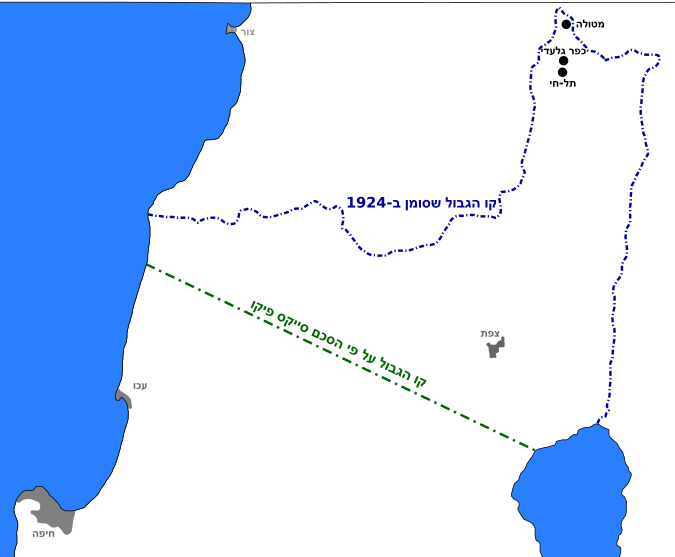 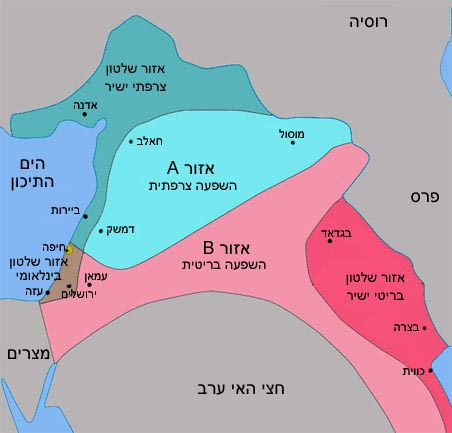 1916 הסכם "סייקס פיקו"
הסכם סודי בין צרפת - בריטניה והאימפריה הרוסית
מקור המפות: ויקיפדיה
היסטוריית גבולות
מדינת ישראל
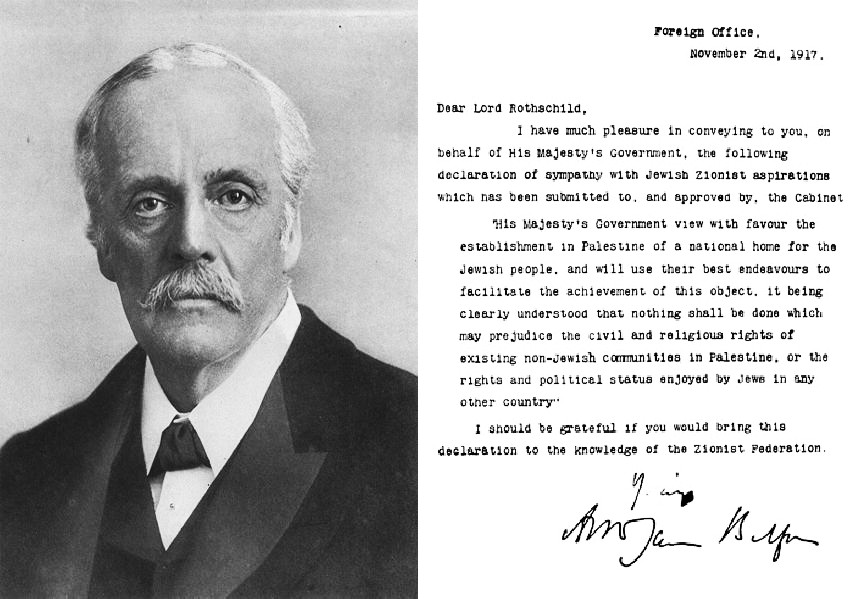 1917 הצהרת בלפור
הכרזה בדבר הכרה בהקמת "בית לאומי" ליהודים בארץ ישראל
היסטוריית גבולות
מדינת ישראל
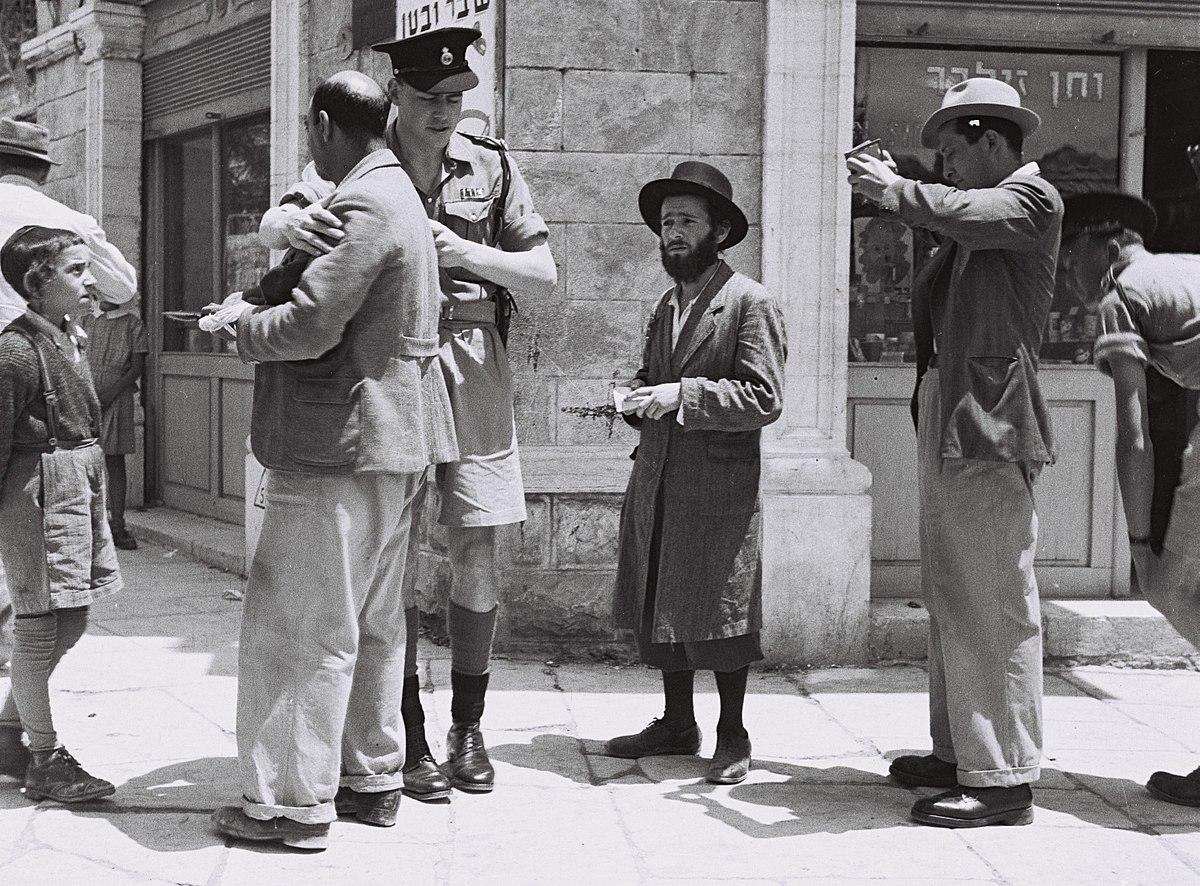 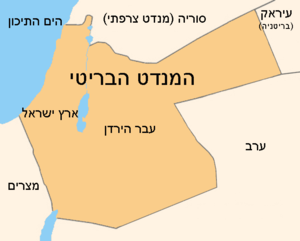 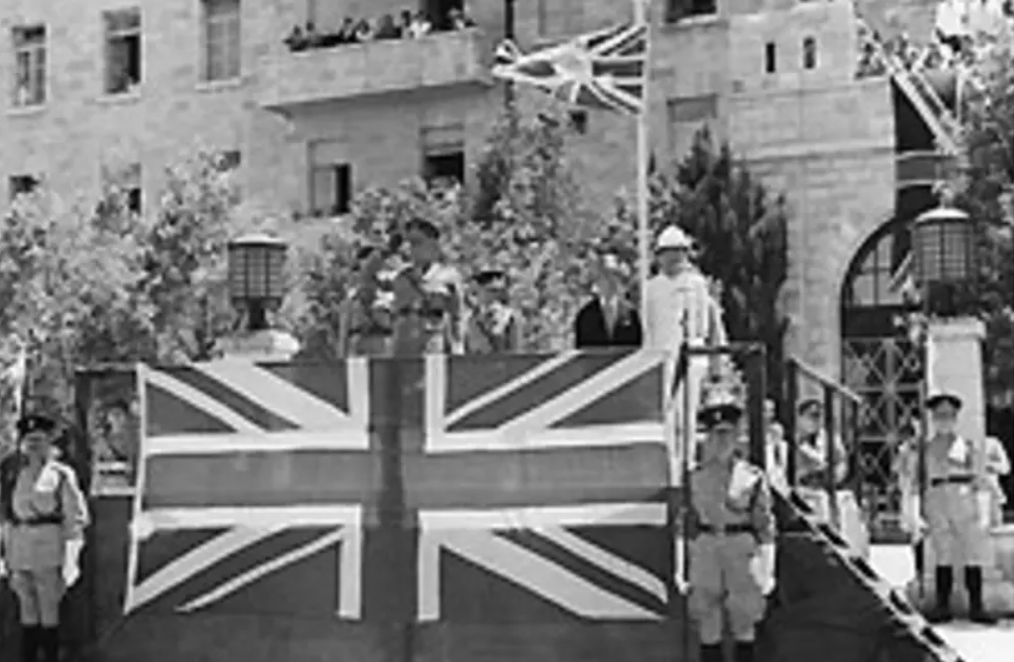 גבולות המנדט הבריטי על פלשתינה (א"י) ועל עבר הירדן, בשנת 1920 (ויקיפדיה)
1922 המנדט הבריטי
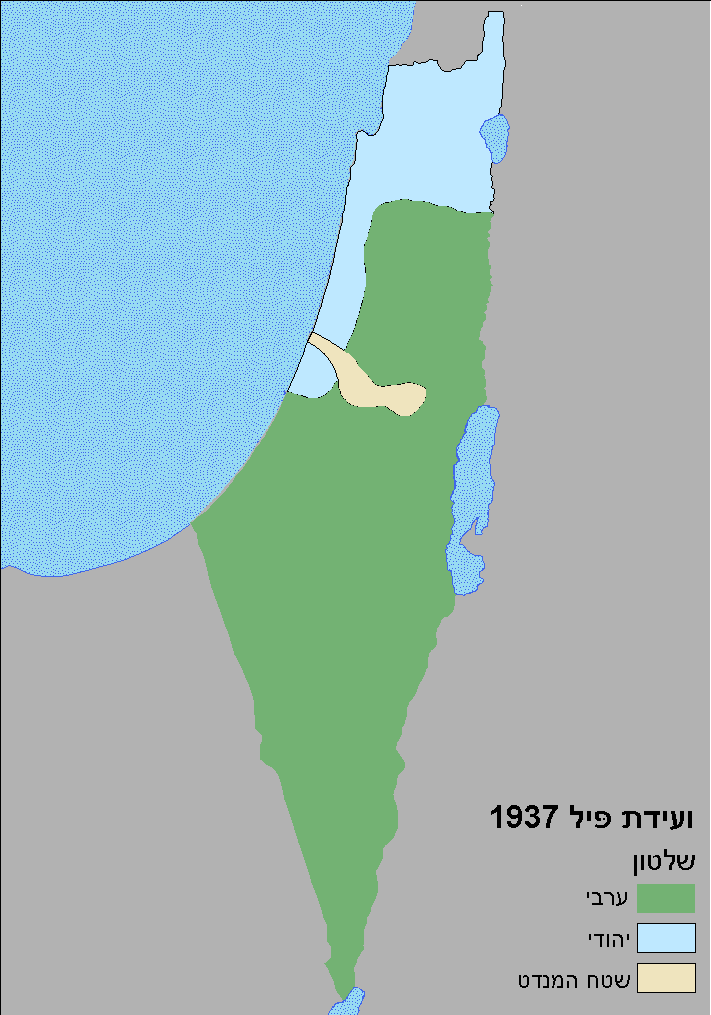 היסטוריית גבולות
מדינת ישראל
לא יצא לפועל
1936 ועידת פיל
ועדת חקירה מטעם ממשלת בריטניה
לחקירת סיבות המרד הערבי ופתרון
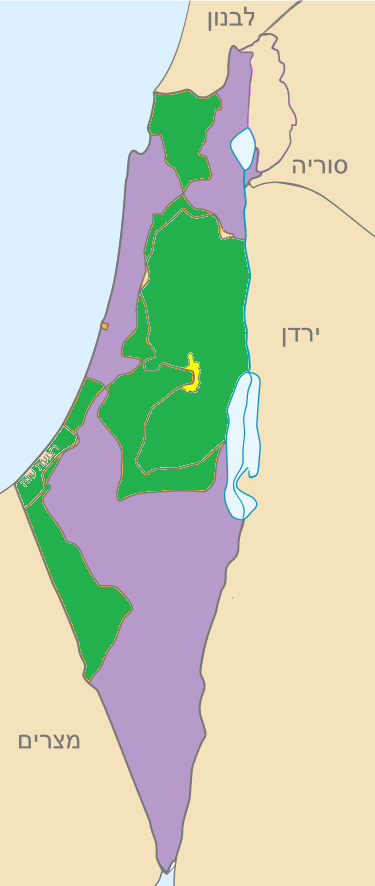 היסטוריית גבולות
מדינת ישראל
בירוק: אזור שיועד לערביםבסגול:אזור שיועד ליהודים
בצהוב:אזור בשליטת האו"ם
1947 תוכנית החלוקה
לא יצא לפועל
הצעה לחלוקת השטח בין היהודים לערבים
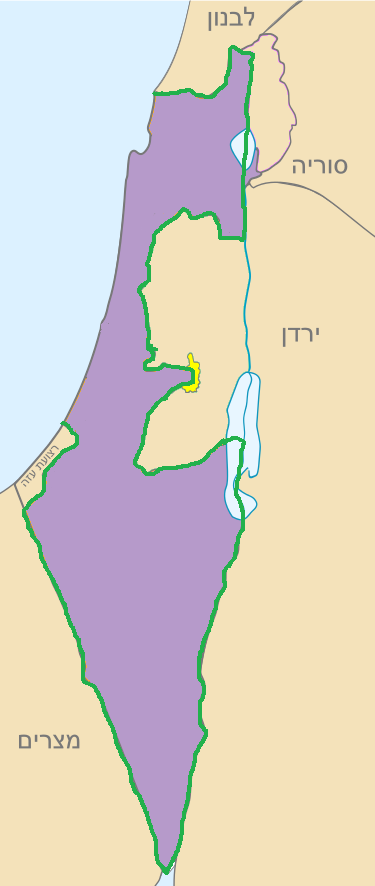 היסטוריית גבולות
מדינת ישראל
1949 מלחמת העצמאות
נקבע "הקו הירוק"
תמונה: ארכיון המדינה
היסטוריית גבולות
מדינת ישראל
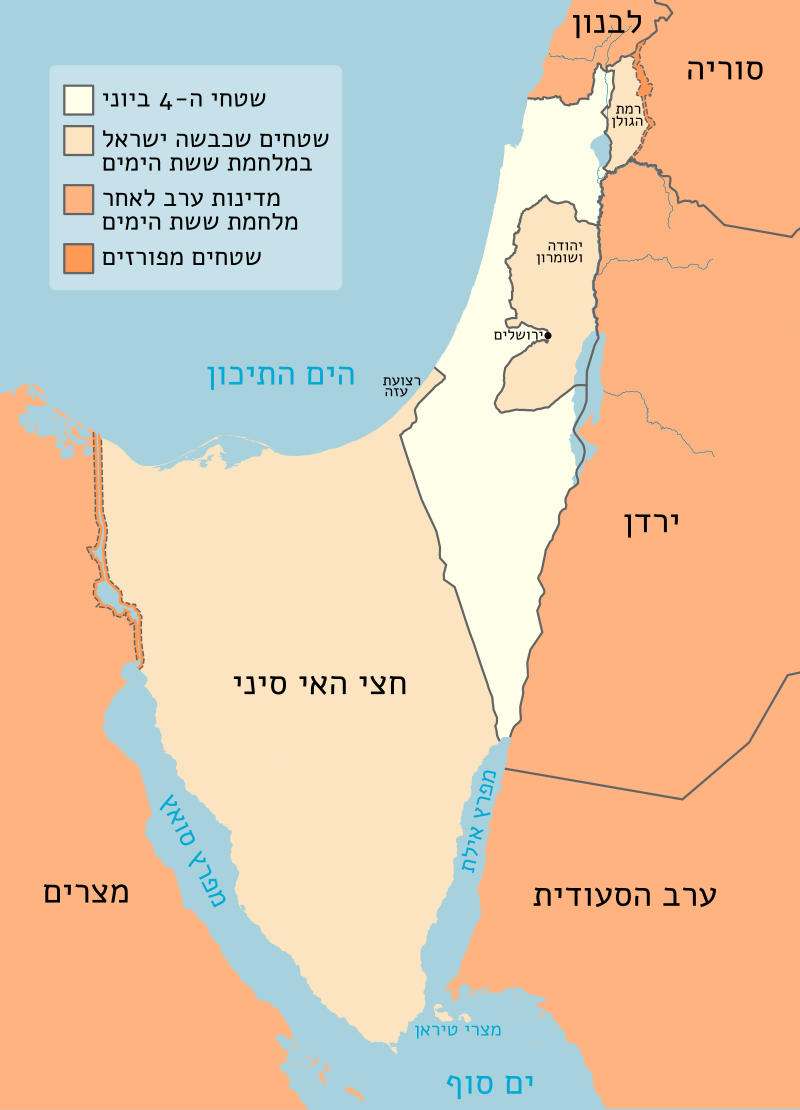 1967 מלחמת ששת הימים
נוספו שטחים וגם "הקו הסגול"*רמה"ג סופחה רישמית רק בשנת 1981
מפה: ויקיפדיה
צילום: נדב שמגר
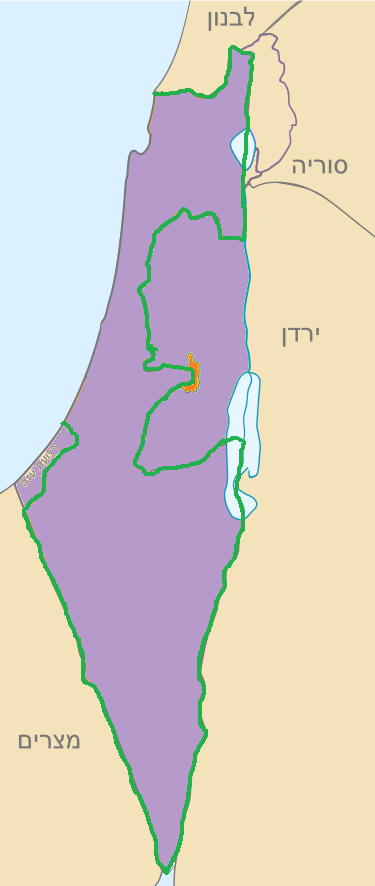 היסטוריית גבולות
מדינת ישראל
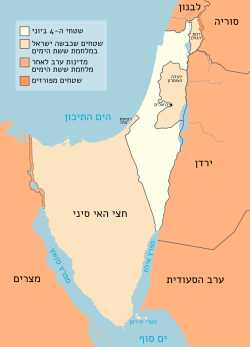 1978 הסכם שלום: מצרים
חזרה לגבולות 1949ישראל מחזירה את סיני אבל נשארת עם רצועת עזה
מפה: ויקיפדיה
תמונה: ארכיון המדינה
היסטוריית גבולות
מדינת ישראל
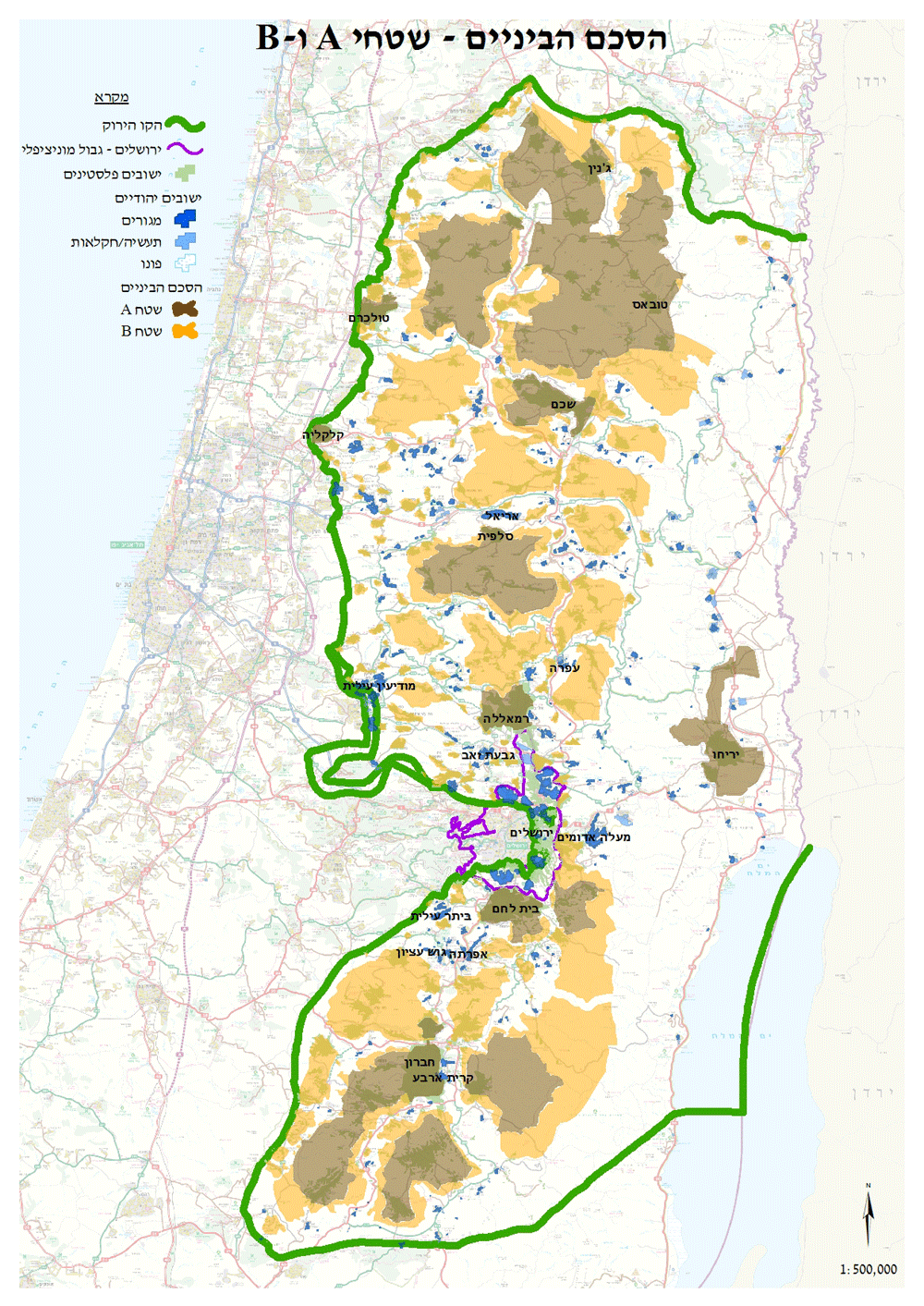 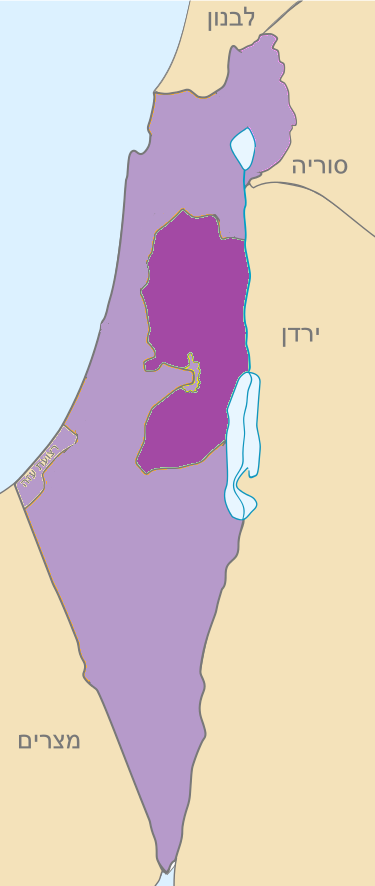 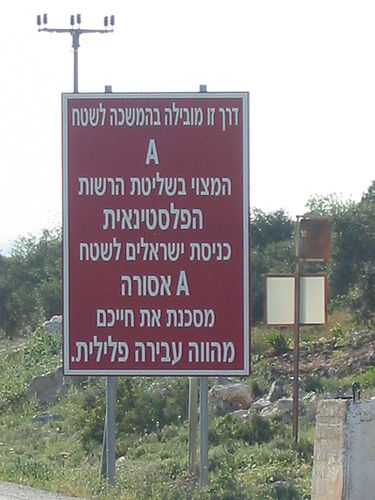 צילום מסך מגוגל סטרייט ויו
שנות ה-90 הסכמי אוסלו
הקמת שטחי הרשות הפלסטינית
שטחי ,A, B, C
היסטוריית גבולות
מדינת ישראל
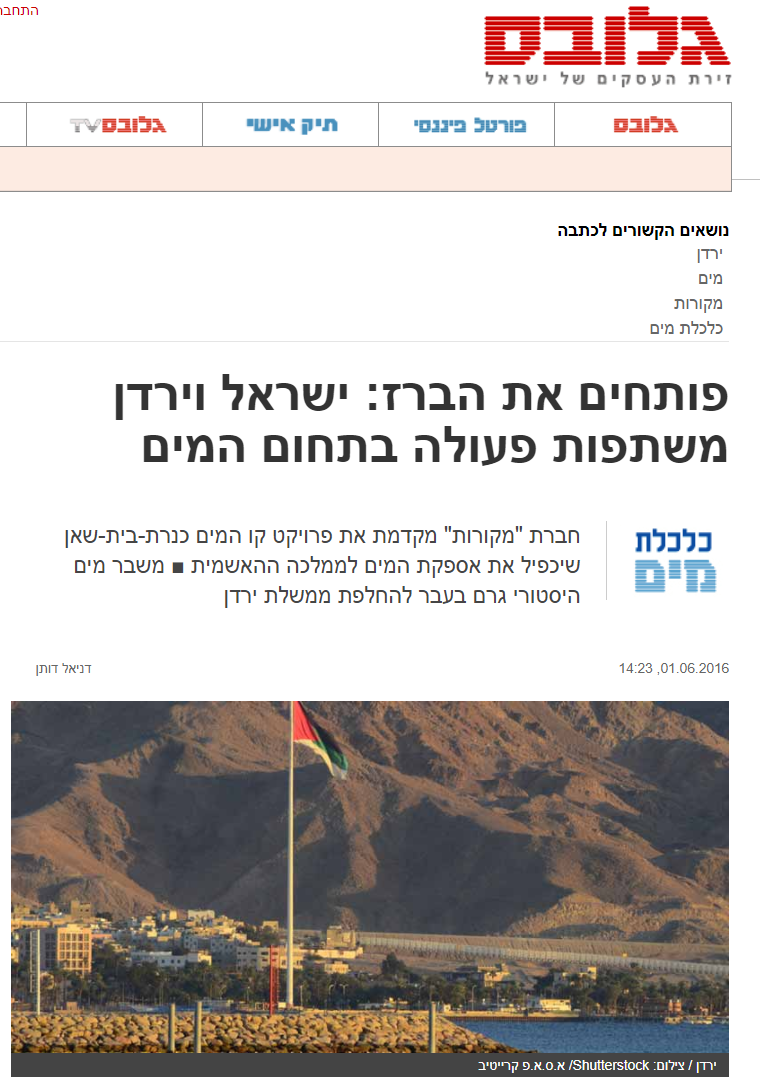 1994 הסכם שלום: ירדן
הוחלפו שטחים בין המדינות
יש הסכמי שיתופי פעולה
תמונה: ארכיון המדינה
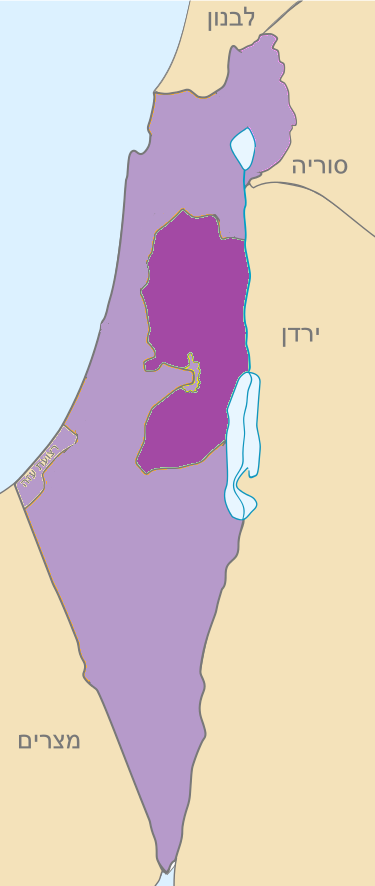 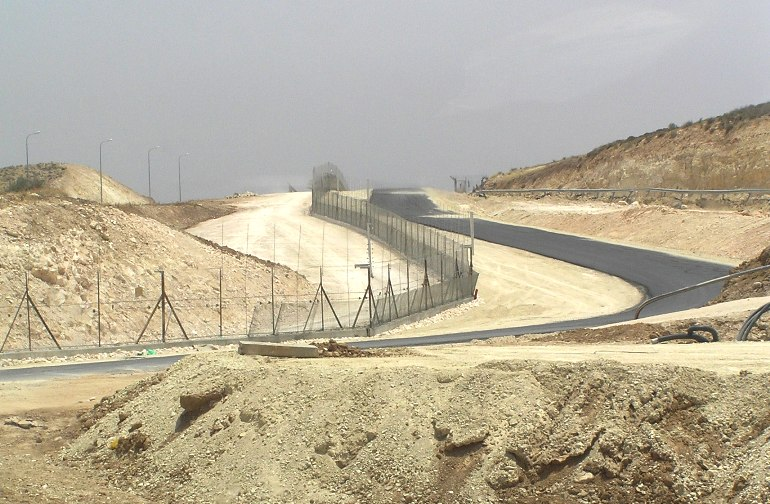 היסטוריית גבולות
מדינת ישראל
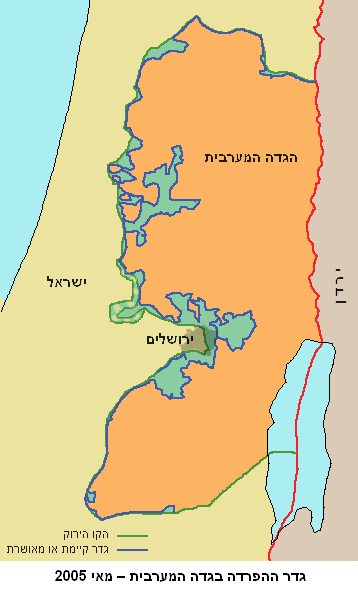 2002 הקמת גדר ההפרדה
אין שינויים בגבולות ישראל
הגדר הוקמה ברובה על תוואי הקו הירוק
מקור המפות: ויקיפדיה
היסטוריית גבולות
מדינת ישראל
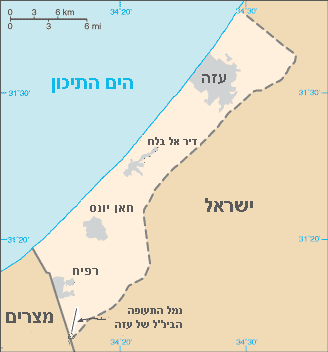 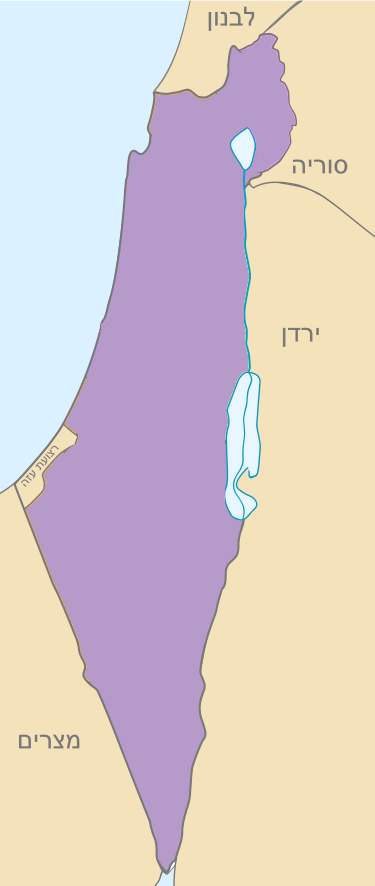 2005 תוכנית ההתנתקות
ישראל יוצאת באופן חד צדדי מרצועת עזה
היסטוריית גבולות
מדינת ישראל
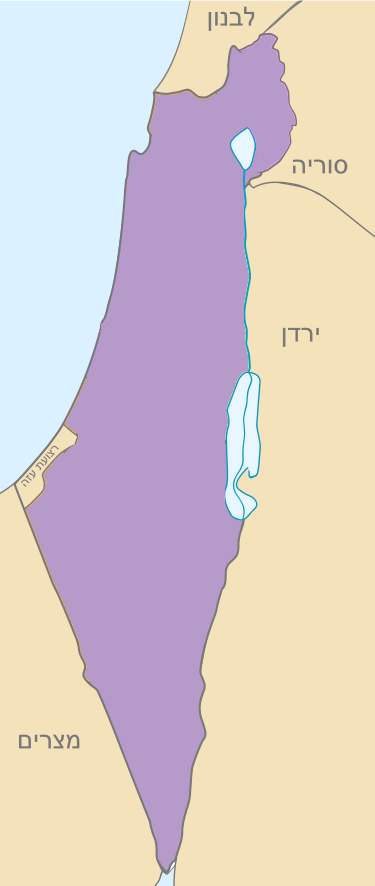 גבולות ישראל כיום
משנת 2005 ועד היום (2024)
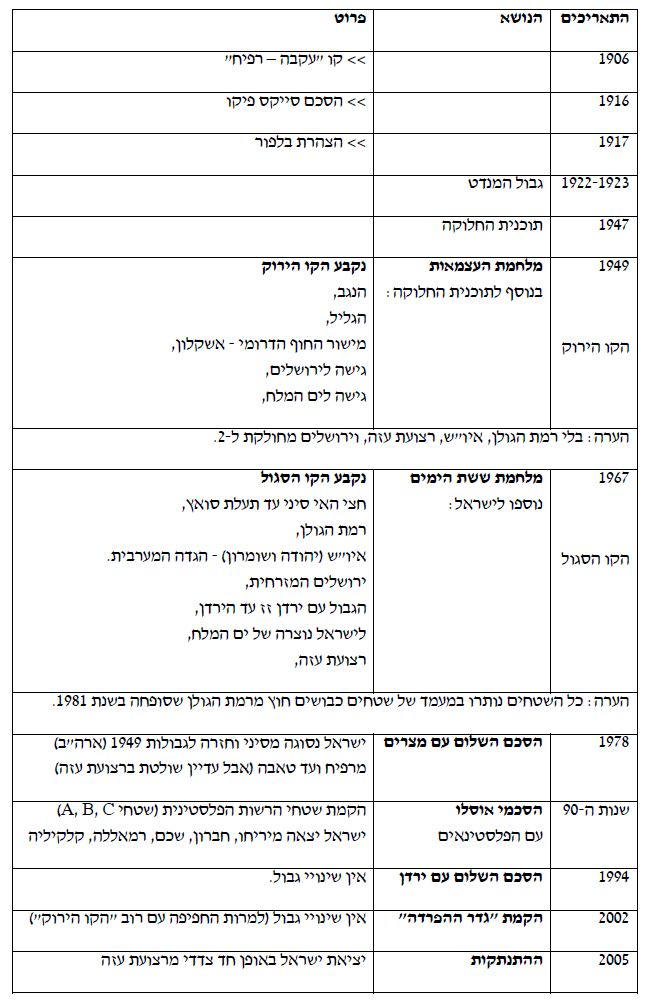 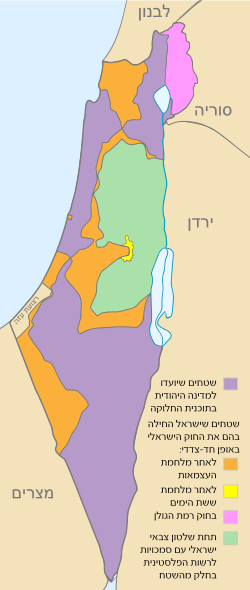 היסטוריית גבולות
מדינת ישראל
סיכום:
מקור התמונה: מאגר Unsplash
מקור המפה: ויקיפדיה
גבולותמדינת ישראל
(גורמים ותהליכים)
כתיבה ועריכה: נדב שמגר